Finance for Veteran & New Leadership
Church Finance 101
Dr. r mark king, 
treasurer & Director of Administrative Services
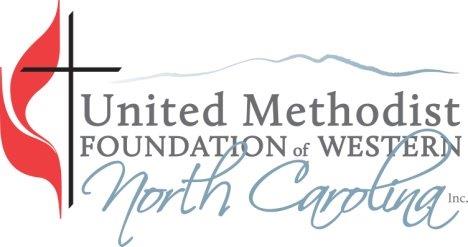 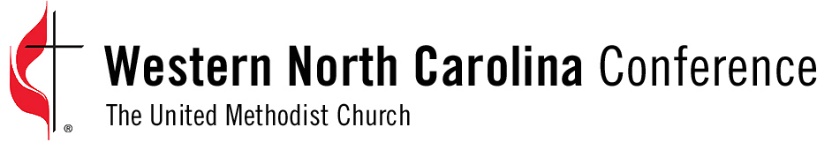 [Speaker Notes: © Copyright PresentationGo.com – The free PowerPoint template library]
Finance for Veteran & New Leadership
TOPICS
Role of Treasurer/Financial Secretary
Segregation of Duties
The Joy of Payroll
Pension and Benefits
Year End Reports
Apportionments
Taxes
Audits
Helpful Resources
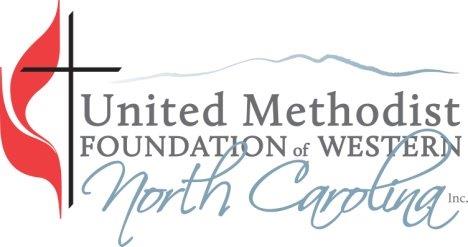 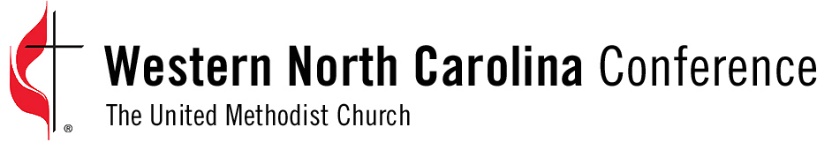 [Speaker Notes: © Copyright PresentationGo.com – The free PowerPoint template library]
Finance for Veteran & New Leadership
Role of the Treasurer & Segregation of Duties
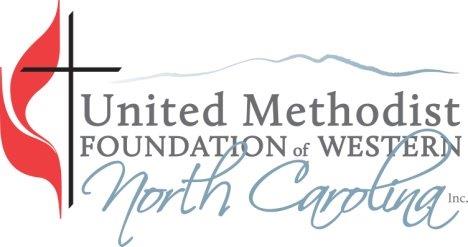 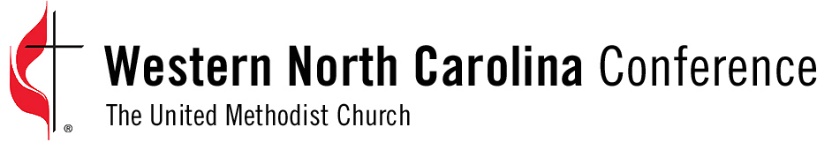 [Speaker Notes: © Copyright PresentationGo.com – The free PowerPoint template library]
Finance for Veteran & New Leadership
What does a Treasurer do?
Common answers include:
Handle church banking accounts
Pay bills
Collect and count offering
Deposit funds
Provide financial reports
Send out donation statements
Handle Payroll
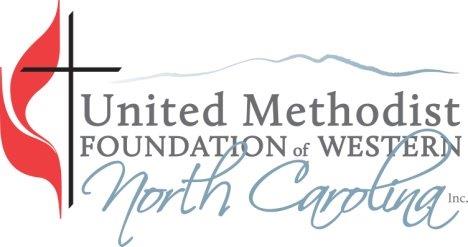 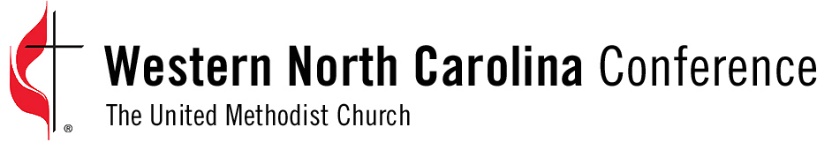 [Speaker Notes: © Copyright PresentationGo.com – The free PowerPoint template library]
Finance for Veteran & New Leadership
What SHOULD a Treasurer do?
Follow Finance Committee policies to protect church assets.
Recommend appropriate policies and procedures for handling of church funds.
Ensure church bills are paid.
Keep accurate records of receipts and expenses.
Oversee payroll.
All of which means…
Treasurers do not do it all alone – they work with others! (Even in a small church)
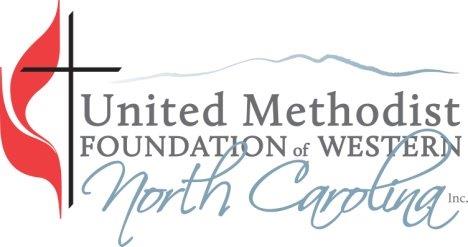 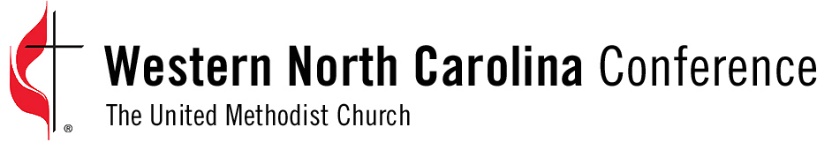 [Speaker Notes: © Copyright PresentationGo.com – The free PowerPoint template library]
Finance for Veteran & New Leadership
SEGREGATION OF DUTIES
Finance Committee’s job:
Identify, Perfect & Manage the Finance System
Oversee Treasurer and Financial Secretary

Treasurer’s job:
Carry out decisions made by Finance Comm.
Sign checks
Oversee counting and deposits
Sign off on Bank Reconciliation
Provide reports on church funds

Financial Secretary’s Job:
Keep accurate records, handling funds
May Write checks (but do not sign) 
Balance statements – reconcile cash
Send donor receipts
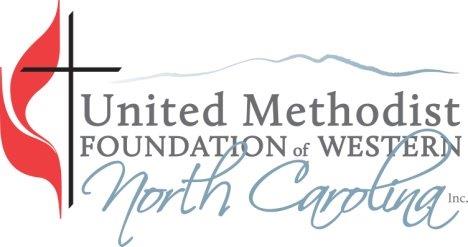 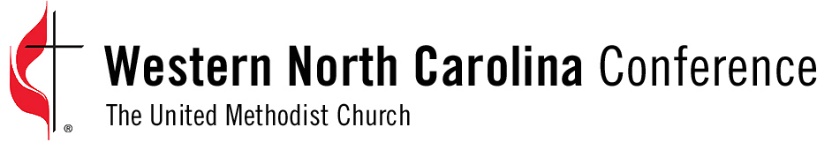 [Speaker Notes: © Copyright PresentationGo.com – The free PowerPoint template library]
Finance for Veteran & New Leadership
WHY SEGREGATE DUTIES?
Protect church funds.
Protect the Treasurer / Financial Secretary.
Protect the Finance Committee (fiduciary).
Segregation of duties is standard procedure in financial dealings.
Trust is not the issue; Protection is.  Appropriate controls / checks & balances protect all parties.
Provides backup in case of illness, death or disability.
We would not handle funds for an organization that would not provide people the protection of segregation of duties.
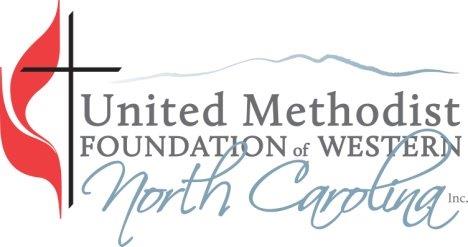 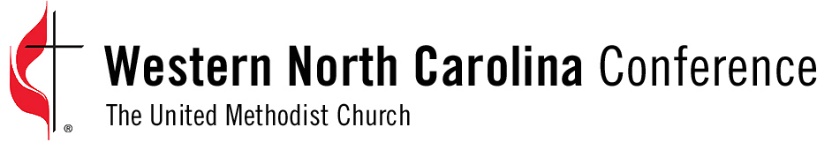 [Speaker Notes: © Copyright PresentationGo.com – The free PowerPoint template library]
Finance for Veteran & New Leadership
WHY SEGREGATE DUTIES?
THE UGLY TRUTH:
Every year funds are embezzled from a church– churches of every size!
These funds are taken by trusted Treasurers  and or Financial Secretaries whom everybody knew.  These were our small-town neighbors.
Usually begins with “borrowing” funds to get through a “tight spot”.
Appropriate controls make such “borrowing” very difficult, and so keeps people away from disaster!
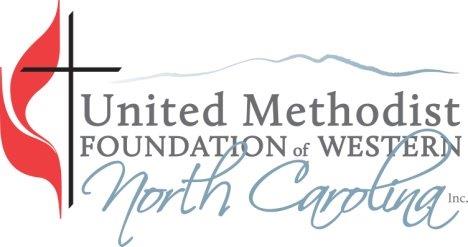 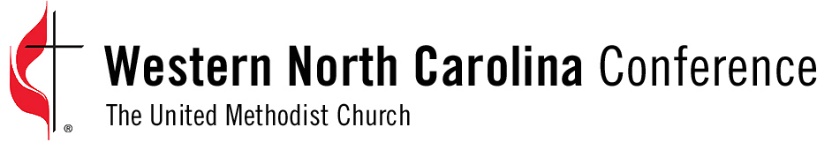 [Speaker Notes: © Copyright PresentationGo.com – The free PowerPoint template library]
Finance for Veteran & New Leadership
WHY SEGREGATE DUTIES?
“I’m just borrowing it.”  “I’ll pay it back.”  “This is just to get me through.”
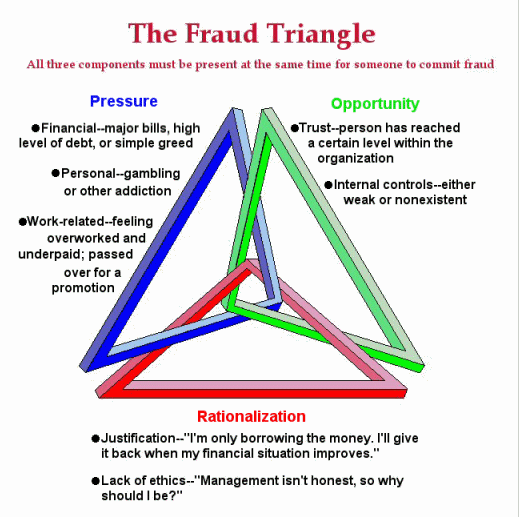 Pressure of unpaid bills, medical debt, addiction, gambling habit, etc.
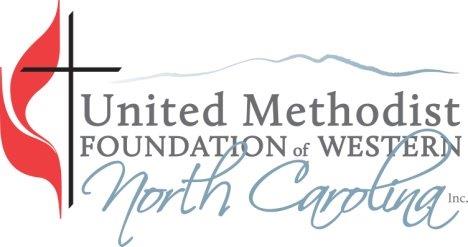 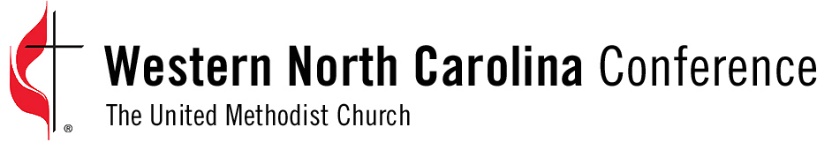 [Speaker Notes: © Copyright PresentationGo.com – The free PowerPoint template library]
Finance for Veteran & New Leadership
WHY SEGREGATE DUTIES?
No one checks bank statements to verify bank balances.  No one verifies Reserve Funds are even there
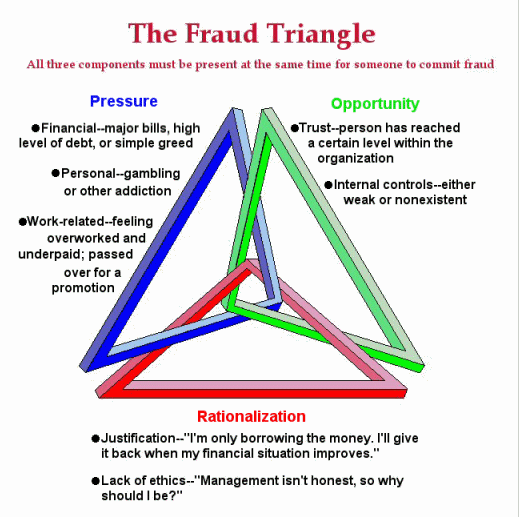 No one reviews cancelled checks
Same person (or related persons) counts and deposits.  No one compares  counting slips with deposits.
No one checks that mailed offerings sent.
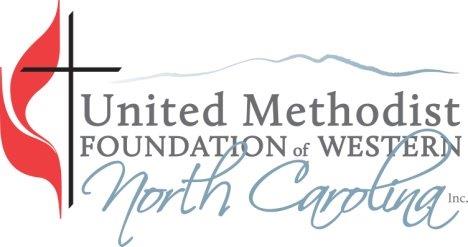 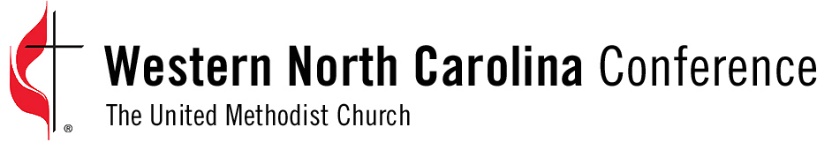 [Speaker Notes: © Copyright PresentationGo.com – The free PowerPoint template library]
Finance for Veteran & New Leadership
WHY SEGREGATE DUTIES?
Don’t be so foolish as to think you or your fellow servants will never be tempted.  Jesus Himself was tempted!  Protect yourself and the church y0u love with good controls!
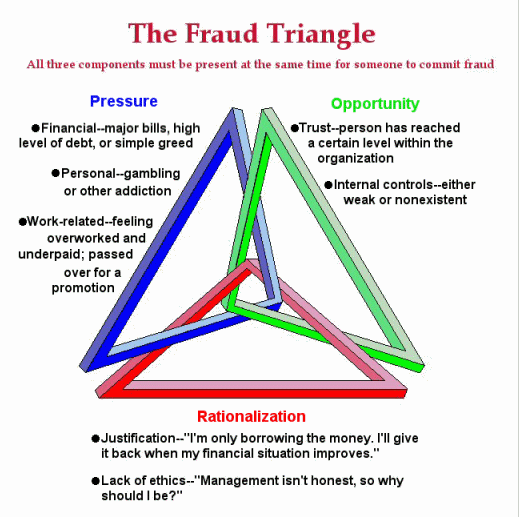 When you remove opportunity, you drastically decrease chance for fraud
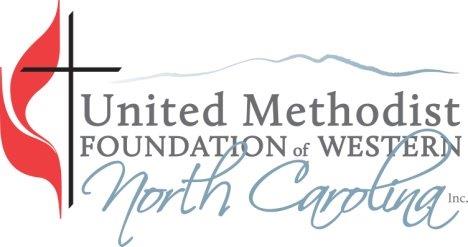 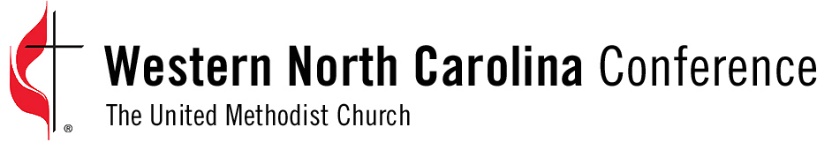 [Speaker Notes: © Copyright PresentationGo.com – The free PowerPoint template library]
Finance for Veteran & New Leadership
EXAMPLES OF POOR CONTROLS
Only one person counts the offering.
No rotation of individuals who count the offering.
Individuals who count the offering are related.
Only one person takes the offering to the safe/bank.
One individual has access to the safe by himself or herself.
The offering tally sheet is not reconciled with the deposit.
The person who prepares the deposit also makes the deposit.
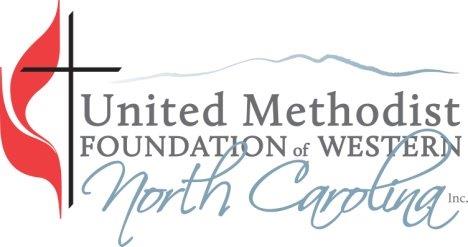 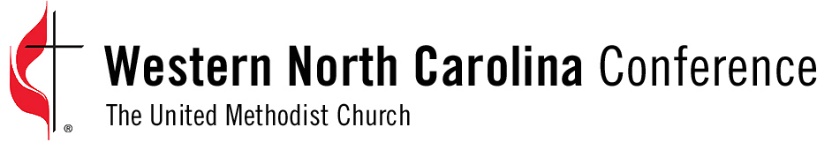 [Speaker Notes: © Copyright PresentationGo.com – The free PowerPoint template library]
Finance for Veteran & New Leadership
FRAUD ENABLERS
Same person deposits and records bank deposits.
Same person writes checks, deposits cash and reconciles bank accounts.
No required vacations of staff.
No criminal background or credit checks of staff.
No “term limits” for financial volunteers (treasurer, counters, etc.)
No financial “expert” on Finance Committee.
No surprise audits/financial and bank account reviews.
Related persons on Finance Committee or familial relationships with financial staff.
References are not checked when employees are hired.
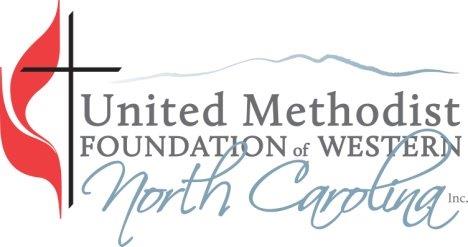 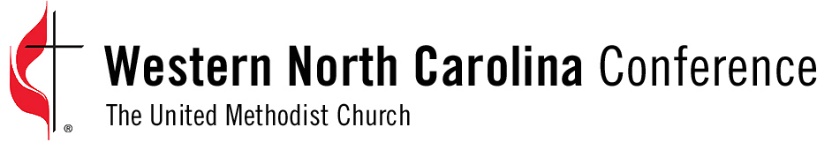 [Speaker Notes: © Copyright PresentationGo.com – The free PowerPoint template library]
Finance for Veteran & New Leadership
CHECKS AND BALANCES
Deposit count sheets are compared to actual deposits.
One person writes checks, but someone else signs them.
Bank statement is reviewed occasionally by someone who does not balance it nor write / sign the checks.
Bank accounts are not reconciled by person who writes checks.
Outside person(s) review books.
Cancelled checks are reviewed.
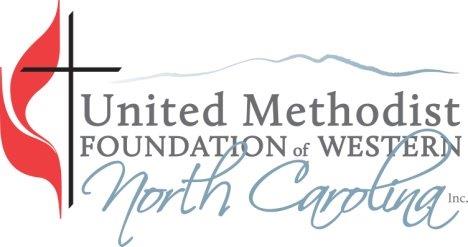 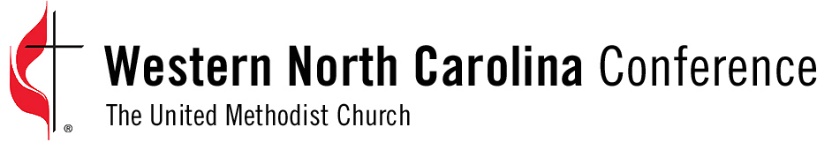 [Speaker Notes: © Copyright PresentationGo.com – The free PowerPoint template library]
Finance for Veteran & New Leadership
How To Segregate Duties
At least two unrelated, trustworthy, and competent people.
One is Treasurer; one is Financial Secretary.
Can switch the duties listed, if one set is performed by Treasurer, and the other by Financial Secretary.
Both should report to Finance Committee at least quarterly.
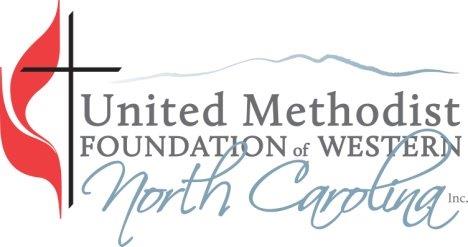 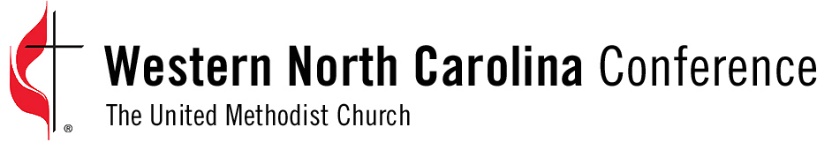 [Speaker Notes: © Copyright PresentationGo.com – The free PowerPoint template library]
Finance for Veteran & New Leadership
TREASURER’S ROLE
Keep accurate records:
Disburse funds to causes for which they were given.
Make sure reserve or escrow funds are not used for current expenses.
Do not talk (information is confidential). 
Signs checks that are prepared by Financial Secretary (but does not prepare them).
Manage Funds:  
Oversees counting.
Careful record keeping.
Invest unused funds  (work with Finance Committee).
Timely payment of designated funds (including monthly apportionment payments to Conf. Treasurer).
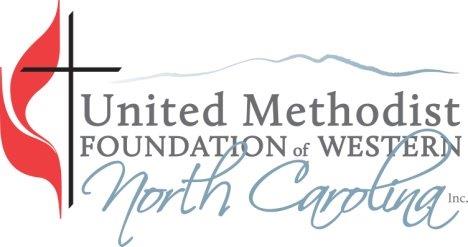 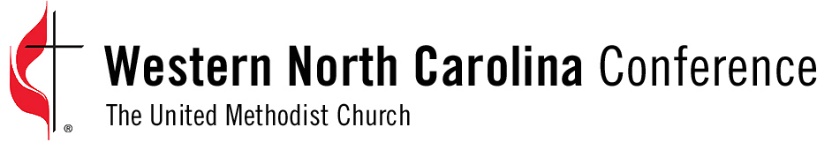 [Speaker Notes: © Copyright PresentationGo.com – The free PowerPoint template library]
Finance for Veteran & New Leadership
TREASURER’S ROLE
Reporting is IMPORTANT:
Regular reporting of receipts & disbursements in an accurate and easily interpreted way.
Report to Finance Committee and to Church Council or Administrative Board (monthly, at least quarterly).
Records of income and expenses should be available to Finance Committee, Minister, and other church leaders.
Review Minister’s Compensation Form (from Chg. Conf.) to see about various withholdings.
Does NOT count nor deposit funds.
Does NOT write checks.
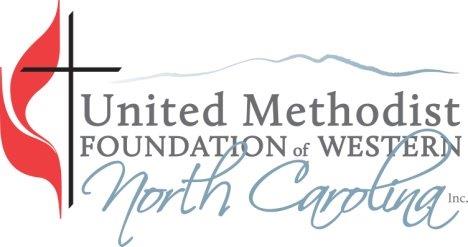 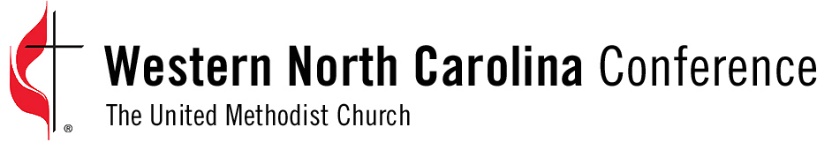 [Speaker Notes: © Copyright PresentationGo.com – The free PowerPoint template library]
Finance for Veteran & New Leadership
Financial Reporting
Have written reports, with budget, current monthly expenditures as well as year to date amounts.
Report on ALL church funds – EVERY account.
ATTITUDE MATTERS – openness, humility, upbeat, avoiding “gloom and doom”.
More than just the “balance in the bank.”
Report on ways funds were used – not just the amounts spent, but the ministry that is enabled.
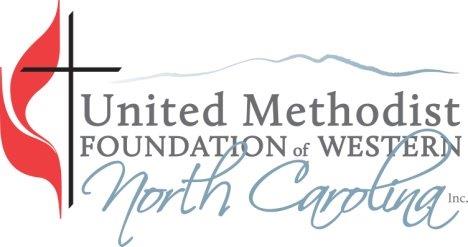 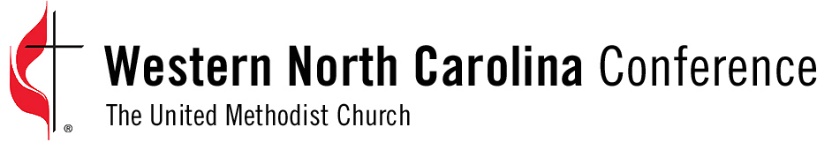 [Speaker Notes: © Copyright PresentationGo.com – The free PowerPoint template library]
Finance for Veteran & New Leadership
Financial Reporting
Who is visited?  Who grieves and is served?  Are parents supported?  Are children taught?  Are young people guided?  Are the hungry fed?

Sharing the Impact of ministry is critical!

Answer questions, be willing to discuss.

Ask about how to handle cash balances.

Ask about how much for reserves.  Is a “sinking fund” needed?
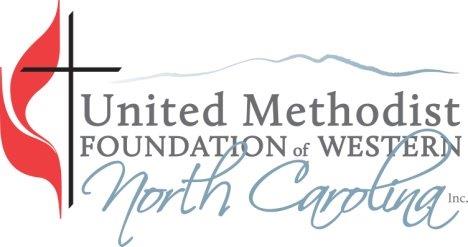 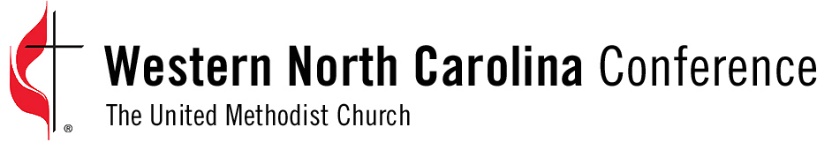 [Speaker Notes: © Copyright PresentationGo.com – The free PowerPoint template library]
Finance for Veteran & New Leadership
FINANCIAL SECRETARY’S ROLE
One of most important offices in a church.
Protects both Treasurer and Church.
Cannot be Treasurer nor related to the Treasurer (¶ 258.4).
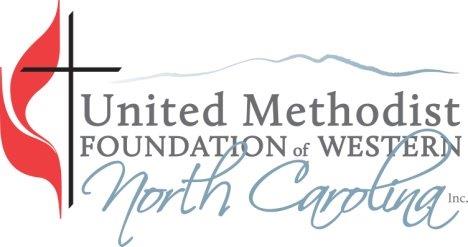 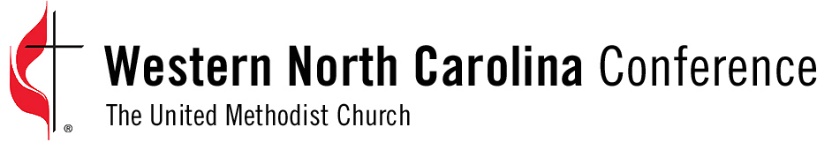 [Speaker Notes: © Copyright PresentationGo.com – The free PowerPoint template library]
Finance for Veteran & New Leadership
FINANCIAL SECRETARY’S ROLE
Receives, records, deposits all funds received by the church.
Keeps records of all funds received.
Records all funds received from individuals.
Tax laws require documentation of all gifts.
Sends out donor receipts at least quarterly.
Writes checks for Treasurer to sign.
Balances bank statements.
Does NOT sign checks.
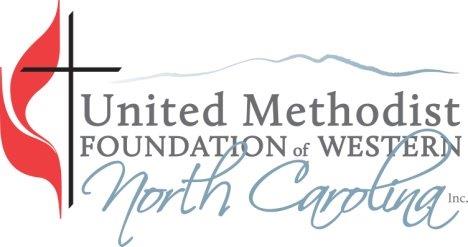 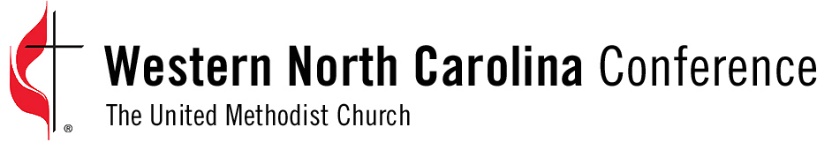 [Speaker Notes: © Copyright PresentationGo.com – The free PowerPoint template library]
Finance for Veteran & New Leadership
DO WE HAVE TO SEGREGATE DUTIES?
Expect to hear comments like these:
“We’re just a small church”
“We don’t need this”
“It’s just too much work”
“We trust you- don’t you trust us?”


These are initial reactions to a new idea.  None of these are valid reasons not to have proper controls.
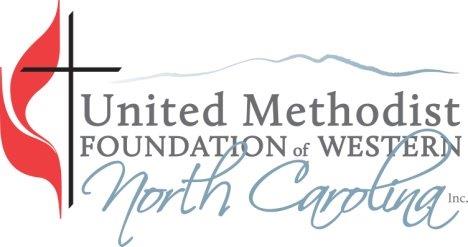 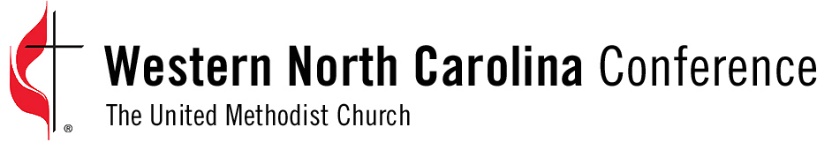 [Speaker Notes: © Copyright PresentationGo.com – The free PowerPoint template library]
Finance for Veteran & New Leadership
DO WE HAVE TO SEGREGATE DUTIES?
Failure to segregate duties is failure to exercise fiduciary responsibility and to PROTECT volunteers.
Every church, of every size, has at least two trustworthy people in it.
Treasurer should take the lead, insist on this!
Your business people already know these concepts, likely practice them at work.
Exactly why would you NOT want to protect church funds in this way?
In today’s world, you don’t have to be guilty, just accused.
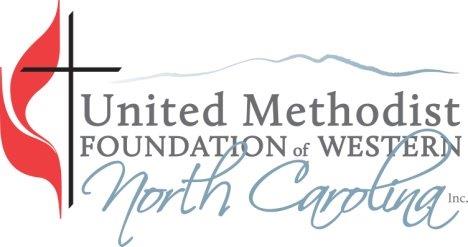 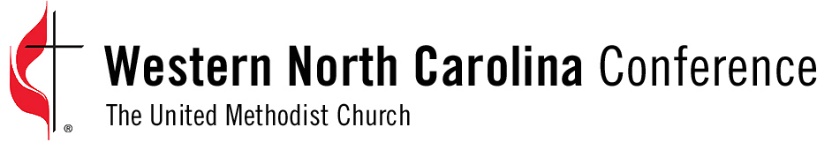 [Speaker Notes: © Copyright PresentationGo.com – The free PowerPoint template library]
Finance for Veteran & New Leadership
The Joy of Payroll (Church Style)
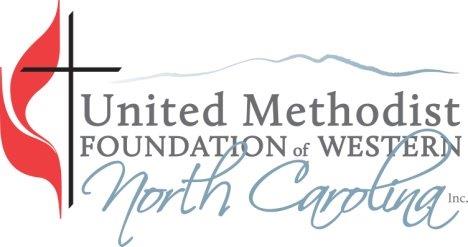 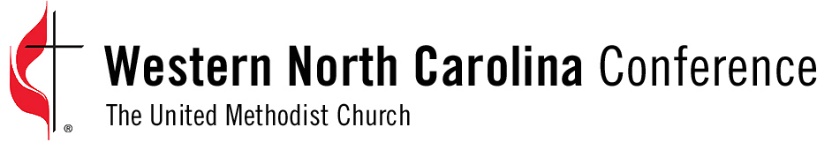 [Speaker Notes: © Copyright PresentationGo.com – The free PowerPoint template library]
Finance for Veteran & New Leadership
THE JOY OF PAYROLL (CHURCH STYLE)
Get W-4, I-9, NC-4, NC New Hire form (I-9 and NC New Hire even for pastor).
Prepare quarterly tax forms (941s).
Prepare annual W-2s for employees.
Prepare 1099s if any outside contractors (painters, repairs, etc.)  (1099s due if they are paid more than $600 in a year).
Keep insurance certificates, prepare for Workers Compensation audit.
May choose to hire local firm just for these duties.
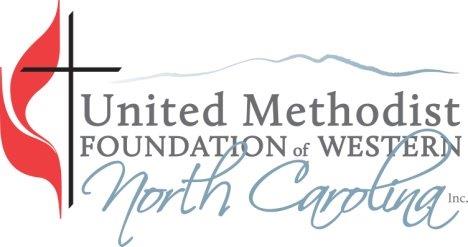 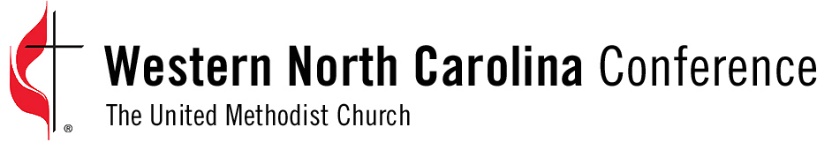 [Speaker Notes: © Copyright PresentationGo.com – The free PowerPoint template library]
Finance for Veteran & New Leadership
THE JOY OF PAYROLL (CHURCH STYLE)
Minister IS NOT an employee for Social Security.
Minister IS an employee for income tax reporting purposes, gets a W-2.  Law is CLEAR on this.
Church CANNOT withhold Social Security / Medicare taxes for clergy.
Church MAY withhold federal and state income taxes for clergy.  Can even “up” federal withholding to “cover” FICA bill if clergy requests. BUT they must supply amounts to hold.
Lay minister (supply) is not clergy for IRS purposes, and so gets W-2, PLUS you MUST withhold taxes (including FICA) and they do NOT qualify for Housing Allowance.
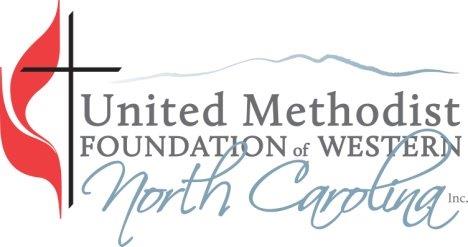 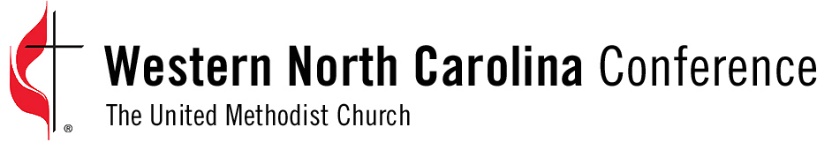 [Speaker Notes: © Copyright PresentationGo.com – The free PowerPoint template library]
Finance for Veteran & New Leadership
THE JOY OF PAYROLL (CHURCH STYLE)
Very few churches have musicians or nursery workers who are independent contractors.  They are part-time employees.
IRS has detailed rules for determining if staff person is really independent – but if you are their only “client” then they will be employees.
If affordable, use a Payroll Service- email mking@wnccumc.org for recommendations.
See our website for information
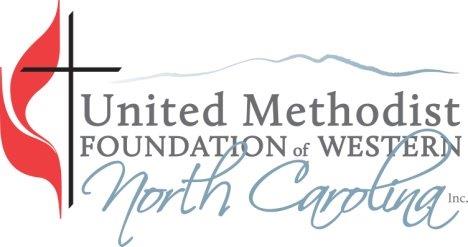 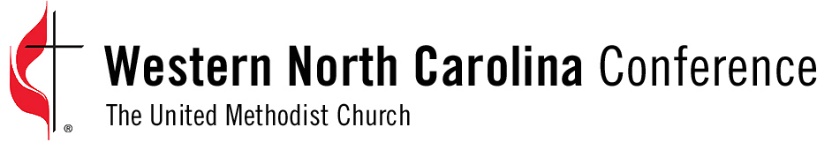 [Speaker Notes: © Copyright PresentationGo.com – The free PowerPoint template library]
Finance for Veteran & New Leadership
THE JOY OF PAYROLL (CHURCH STYLE)
SALARY REDUCTIONS
Get Minister’s Compensation Form (from Church Dashboard via wnccumc.org website.) 
Lines 3 Net results in Box 1 of W-2 info
Note various withholdings
Check Housing Allowance (“utilities allowance”)
This is an exclusion, not a deduction, not additional money.  Pastor still gets the “cash”
Let pastor set amount – they are 100% responsible.  Church has no authority, not liable.
You don’t need any reporting from pastor.
Housing approval MUST be done prior to period paid (i.e., before January 1).
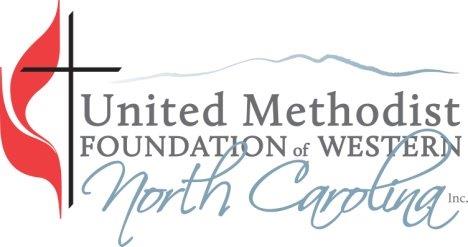 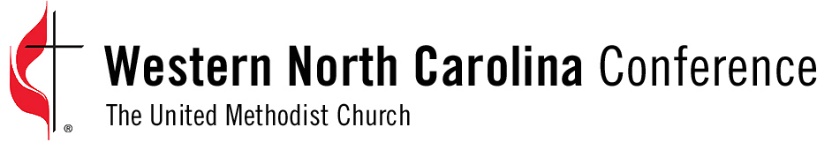 [Speaker Notes: © Copyright PresentationGo.com – The free PowerPoint template library]
Finance for Veteran & New Leadership
THE JOY OF PAYROLL (CHURCH STYLE)
W2 and W3 Forms
Easiest to do online
Register at Soc Sec Business Services Online
     https://www.ssa.gov/bso/bsowelcome.htm
Check to see if church has an EIN – 
Call IRS- 800-829-4933
Register for Employer Identification Number (EIN)
https://www.irs.gov/businesses/small-businesses-self-employed/apply-for-an-employer-identification-number-ein-online
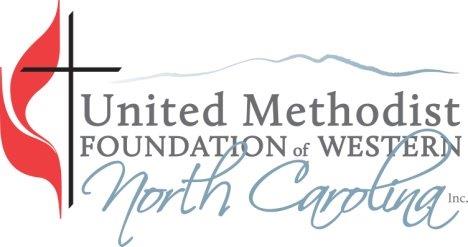 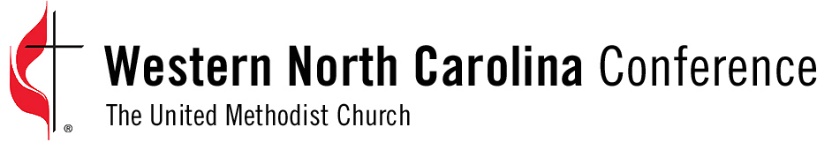 [Speaker Notes: © Copyright PresentationGo.com – The free PowerPoint template library]
Finance for Veteran & New Leadership
THE JOY OF PAYROLL (CHURCH STYLE)
W2 and W3 Forms
Don’t lose registration for Business Services Online site – you will use every year.
W-2 box help is on right side of pastor’s compensation form.
Note – Box 1 and Box 16 (state) income is REDUCED by housing allowance, pension/insurance withholdings.
Again, consider using a local accounting firm or payroll service to handle payroll – or just to file the quarterly 941s and do W-2s.
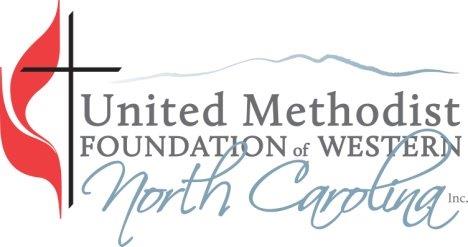 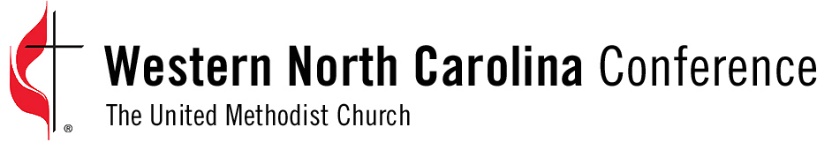 [Speaker Notes: © Copyright PresentationGo.com – The free PowerPoint template library]
Finance for Veteran & New Leadership
THE JOY OF PAYROLL (CHURCH STYLE)
ACCOUNTABLE REIMBURSEMENT
Is NOT done via Salary Reduction
Should be separate line item in budget
This is NOT compensation, but church expenses.
Mileage, cost of business supplies, etc.
Pastor does need to report this to you.
Pay only by voucher/receipt except where policy says otherwise.
If the church pays for it, church owns it.
Not compensation; if unspent, church keeps it. If you allow pastor to NOT substantiate, it becomes taxable income to pastor.
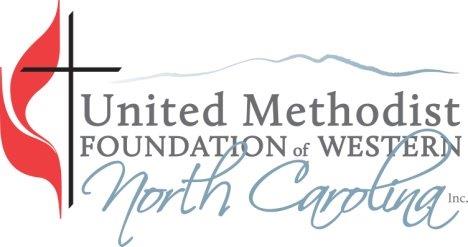 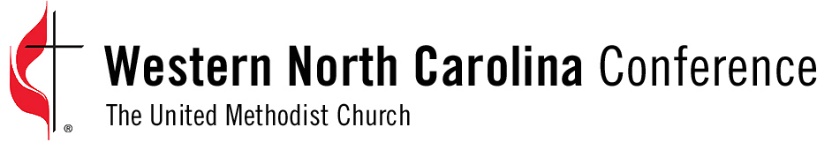 [Speaker Notes: © Copyright PresentationGo.com – The free PowerPoint template library]
Finance for Veteran & New Leadership
Pensions & Health Benefits
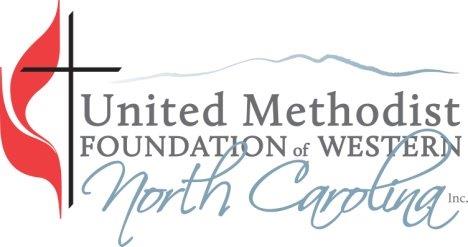 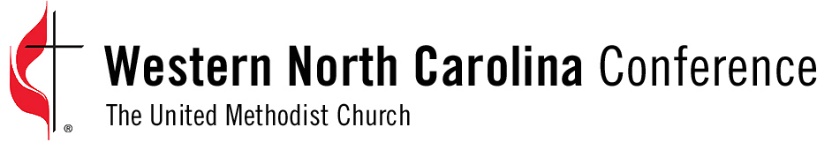 [Speaker Notes: © Copyright PresentationGo.com – The free PowerPoint template library]
Finance for Veteran & New Leadership
PENSIONS & HEALTH BENEFITS
TREASURY OFFICE will bill you for:
CRSP-DB & CRSP-DC (pension) and CPP. 
Active Health Plan insurance (church pays minister’s premium; church withholds pastor contribution, spouse or family premium if pastor requests).
Colonial Life (pastor, spouse, and/or family insurance), if any, withheld from salary.
Flex Account (Medical or Dependent Care) if any, withheld from pay.  Billed to pastor unless requested to bill to church.
Wespath/GBOPHB will bill you for:
UMPIP – minister’s own pension contribution, withheld from salary.
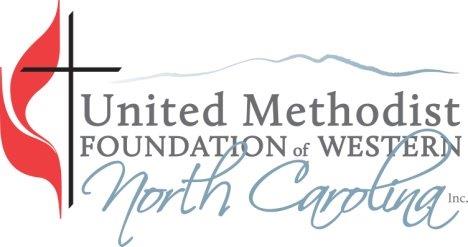 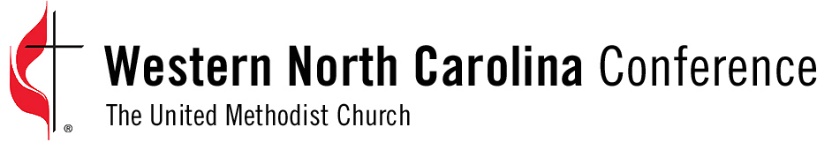 [Speaker Notes: © Copyright PresentationGo.com – The free PowerPoint template library]
Finance for Veteran & New Leadership
PENSION NAMES & TYPES
The Clergy Retirement Security Program (CRSP) consists of two components:
A defined benefit (CRSP-DB) plan—provides a monthly benefit at retirement based upon years of credited service to the Church (like an annuity).
A defined contribution (CRSP-DC) plan—provides a cash retirement account balance funded by UMPIP and Church matching contributions.

Funding payments to CRSP are the responsibility of the church.
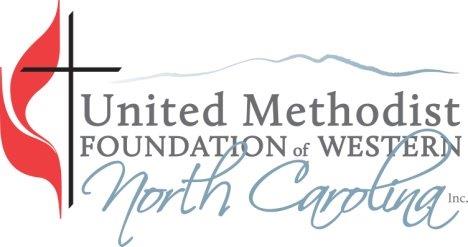 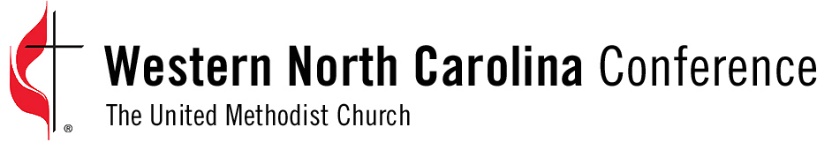 [Speaker Notes: © Copyright PresentationGo.com – The free PowerPoint template library]
Finance for Veteran & New Leadership
PENSION NAMES & TYPES
United Methodist Personal Investment Plan
UMPIP (Pastor’s personal pension contribution).
Contribution may be before-tax or after-tax.
Contribution must be withheld from pastor’s paycheck and paid by the church.
Wespath/GBOPHB will bill the church for this.
MUST BE PAID – this was withheld from pastor’s check and must be paid into pension plan.  Failure to pay is illegal.
UMPIP (for less than ½ time pastors).  
These pastors cannot participate in CRSP, so their pension contribution is to UMPIP.  Funding it is church’s responsibility. REMIT DIRECTLY TO WESPATH any match the local church votes to do.
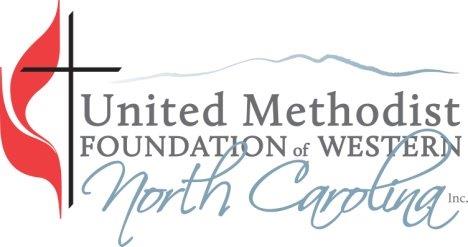 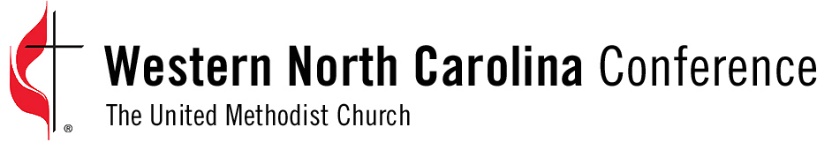 [Speaker Notes: © Copyright PresentationGo.com – The free PowerPoint template library]
Finance for Veteran & New Leadership
HEALTH BENEFITS
TREASURY OFFICE will bill you for:
Church part of Health Benefits for Full time and ¾ Time pastors.
Billing is based on appointed position, NOT PERSON.
If clergy person opts to not be carried by Conference plan, the church is STILL BILLED in order to foster the connectional nature of our Benefit Plan
Three Health Plans:
Plan 6000 (Higher Co Pays, Higher Deductible, lowest cost)
Plan 4000 (Lower Co Pays, Lower Deductible, Clergy must pay difference between plans)
Plan HSA (High Deductible but HSA goes with Clergy for life)
Church pays SAME cost for each plan less Clergy contribution based on Salary.
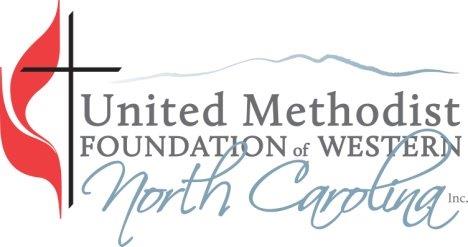 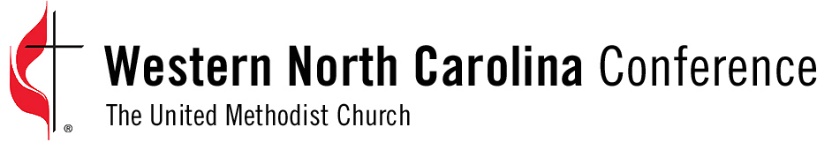 [Speaker Notes: © Copyright PresentationGo.com – The free PowerPoint template library]
Finance for Veteran & New Leadership
JUST REMEMBER
There WILL BE billing errors from our office:
Inaccurate salary information
Wrong status for pastor
Wrong start dates
Churches with same name
Keying errors
Just a mistake
If you find a mistake, or think there is one, just give Treasury Services a call.

GRACE ABOUNDS!
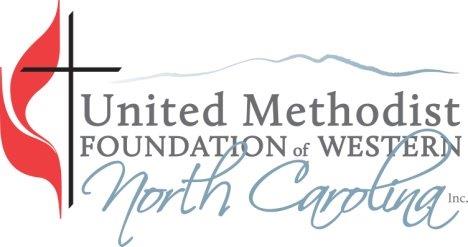 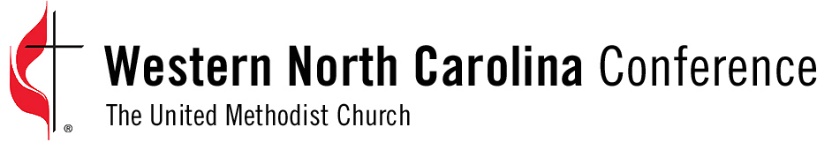 [Speaker Notes: © Copyright PresentationGo.com – The free PowerPoint template library]
Finance for Veteran & New Leadership
APPORTIONMENTS
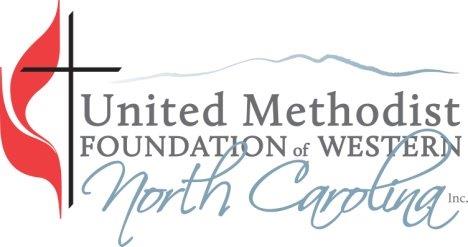 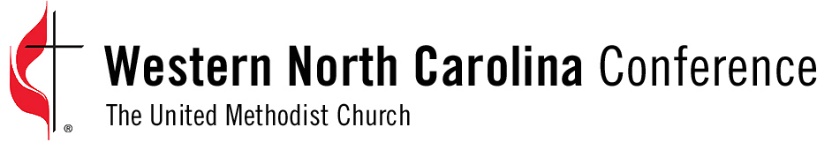 [Speaker Notes: © Copyright PresentationGo.com – The free PowerPoint template library]
Finance for Veteran & New Leadership
PLACE OF YEAR END REPORTS
Apportionments are based on information in the Year End Report– All comes from Tables II.
Discipline says the Minister is responsible.
Goes back to the days of John Wesley!
BUT Knowledgeable lay persons should assist!
Separate login and p/w provided for pastor and one other church leader
Available online- ezra.gcfa.org
Information is reported on calendar year.
All church operating expenses should be included in Table II (some will be excluded later).
Tables I & III DO NOT affect apportionments.
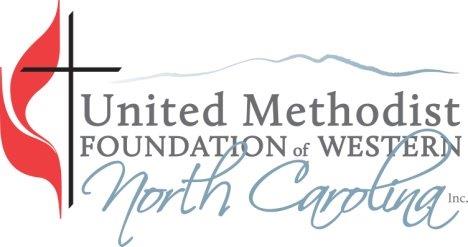 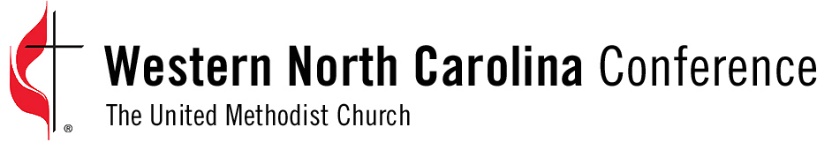 [Speaker Notes: © Copyright PresentationGo.com – The free PowerPoint template library]
Finance for Veteran & New Leadership
APPORTIONMENT CALCULATION
Apportionments are simply the conference budget divided up (apportioned) among the churches of the annual conference.
Idea is that every church shares in the Conference budget.
Big churches pay more than small churches.
Wealthier churches pay more than poorer churches.
Your pastor(s) and your lay delegate(s) vote on this every year at Annual Conference.
Expenditures matter, not income.
No one’s coming after your bank account!
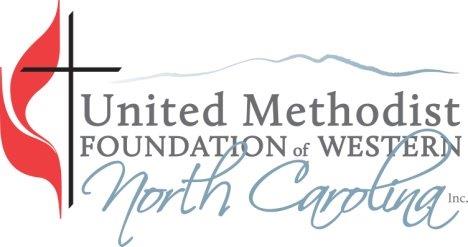 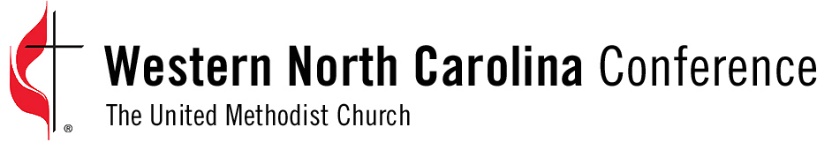 [Speaker Notes: © Copyright PresentationGo.com – The free PowerPoint template library]
Finance for Veteran & New Leadership
APPORTIONMENT CALCULATION
Total 2022 WNC Conference and General Church Apportionment Budget: $14,815,327

Conference average net expenditures of 2018, 2019, 2020 = $186,937,465

Multiplier: 0.0792526421000000

2022 Apportionments consume 8% of local church expenses.  Adding Districts adds 1%.
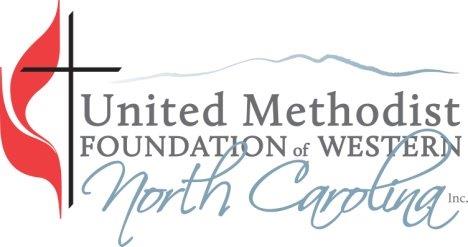 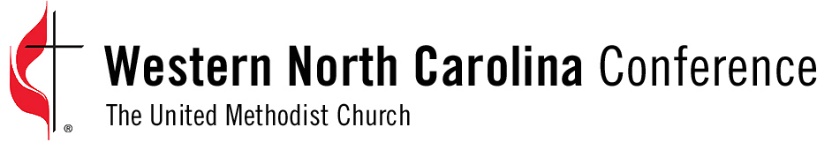 [Speaker Notes: © Copyright PresentationGo.com – The free PowerPoint template library]
Finance for Veteran & New Leadership
What are “Average Expenditures?”
Apportionments Paid
Appointed Clergy Benefits Paid
Appointed Clergy Compensation
Staff Compensation / Benefits
Program Expenses
Operating Expenses
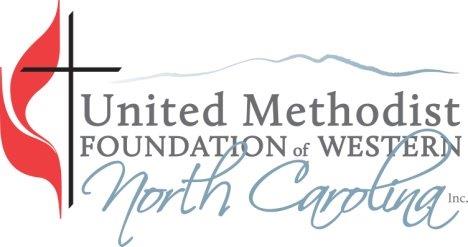 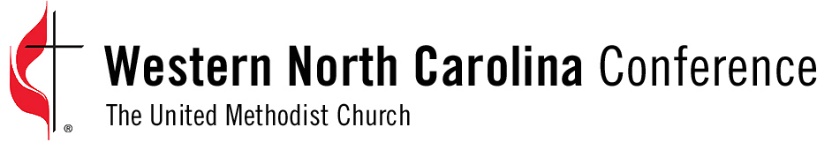 [Speaker Notes: © Copyright PresentationGo.com – The free PowerPoint template library]
Finance for Veteran & New Leadership
What are NOT Included?
Missions, Advances, Special Sundays
Principal and Interest payments on Debt
Capital Improvements
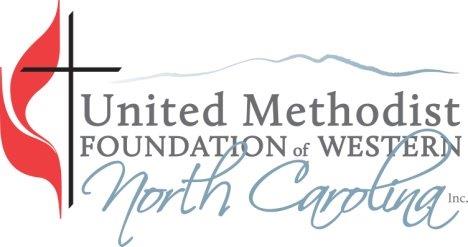 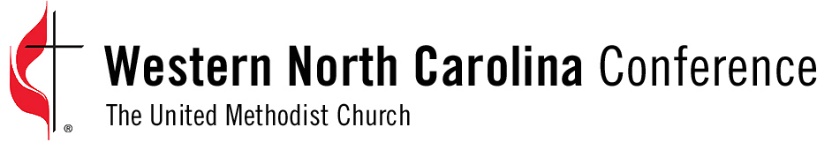 [Speaker Notes: © Copyright PresentationGo.com – The free PowerPoint template library]
Finance for Veteran & New Leadership
Paying Apportionments
After Annual Conference approves the impending year budget, we will calculate and post the apportioned allocations on the church dashboard. 
Monthly payments are the single best way to stay caught up.
Many churches pay on the 10-month plan.  That lets you skip July or August and be paid up in November! OR pay through October and be done!
Please remit “special offerings” at least quarterly – the agencies need the funds for ministry!
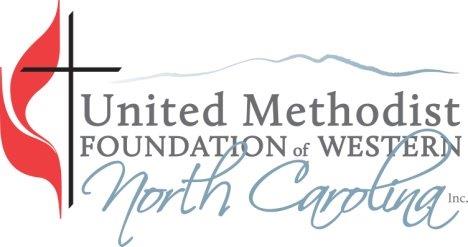 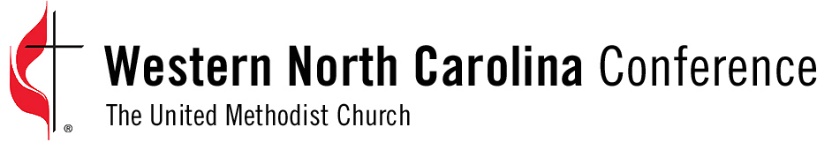 [Speaker Notes: © Copyright PresentationGo.com – The free PowerPoint template library]
Finance for Veteran & New Leadership
TAXES
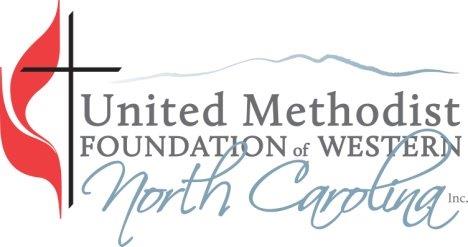 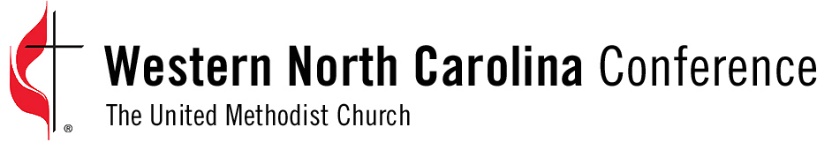 [Speaker Notes: © Copyright PresentationGo.com – The free PowerPoint template library]
Finance for Veteran & New Leadership
Tax Issues Churches May Encounter
United Methodist Churches come under the UMC 501c3 classification as a tax-exempt entity.  This means churches do not pay “income tax” on their income.  It does NOT mean churches are wholly tax exempt.
Examples of Taxes to be paid
Payroll Taxes (FICA for non clergy staff)
Income Tax Withholding (clergy election & non clergy required)
Income Tax on Unrelated Business Income
Sales Tax
Property Tax on properties not considered used for “exempt purposes.”
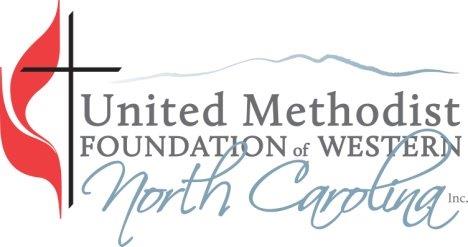 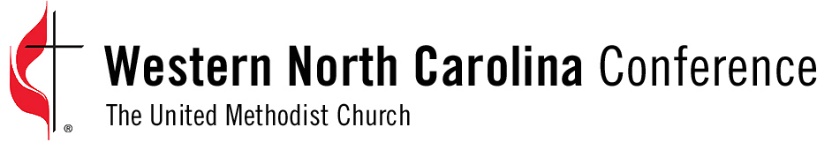 [Speaker Notes: © Copyright PresentationGo.com – The free PowerPoint template library]
Finance for Veteran & New Leadership
Tax Churches Do NOT Pay
Unemployment Tax – both Federal and State
Income tax on contributions and other related revenue.
Social Security Tax on Clergy (employer matching nor clergy person withholding).  Clergy may elect voluntary withholding whereby they give the church an amount to withhold each check and the church remits to the IRS and NCDOR.  This may include what the clergy will pay in Social Security, but it is not considered “Social Security” on the church’s part.  A clergy income tax return (1040) will reconcile what a clergy person pay for SS and what was withheld
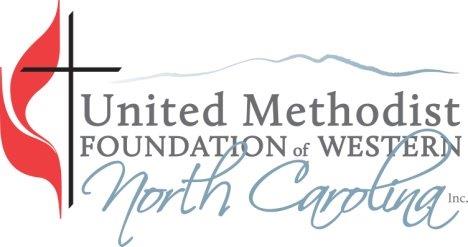 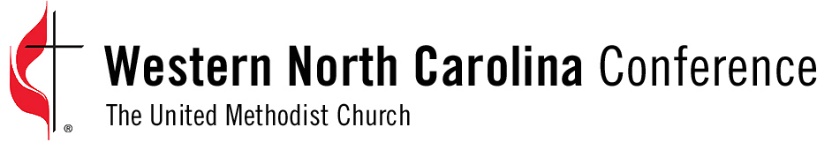 [Speaker Notes: © Copyright PresentationGo.com – The free PowerPoint template library]
Finance for Veteran & New Leadership
AUDITS
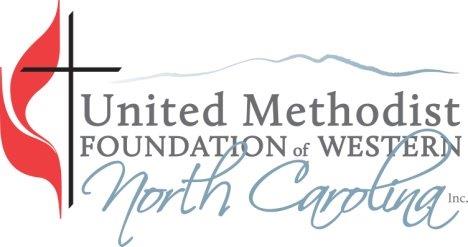 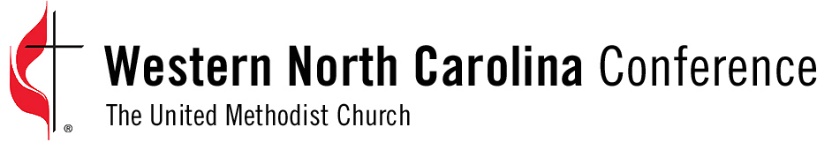 [Speaker Notes: © Copyright PresentationGo.com – The free PowerPoint template library]
Finance for Veteran & New Leadership
Local Church Audit
“An independent evaluation of the financial reports and records and internal controls of the local church by a qualified person or persons for purpose of reasonably verifying the reliability of financial reporting, determining whether assets are being safeguarded, and whether the law, the Discipline and other policies are being complied with.”

      			   From “The Local Church Audit Guide For United Methodist Congregations”, page 5
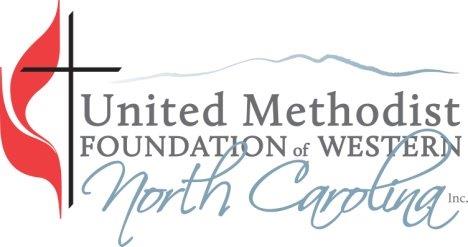 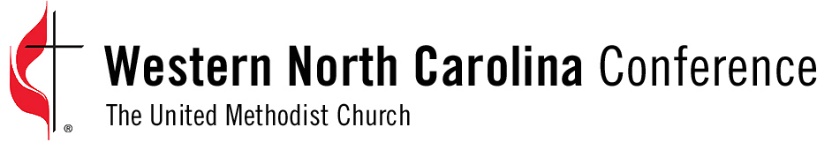 [Speaker Notes: © Copyright PresentationGo.com – The free PowerPoint template library]
Finance for Veteran & New Leadership
Local Church Audit
Independence means person doing the audit should not be subject to control by or related to the person in charge of financial records.  
Neither the pastor nor the persons who handle church funds should conduct the audit.
Recommend an outside professional, if the church has annual receipts in excess of $300,000.
Small churches can do lesser versions of audit; does not require a CPA firm.
Free audit guide on our website with instructions for small churches.
Small churches can trade off with a neighboring church.
Audit Committee should be no less than 2 and no more than 5.
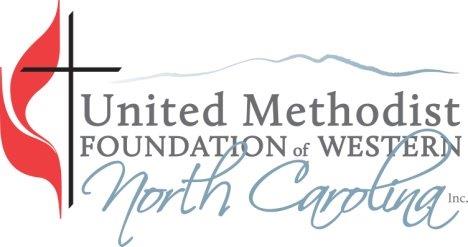 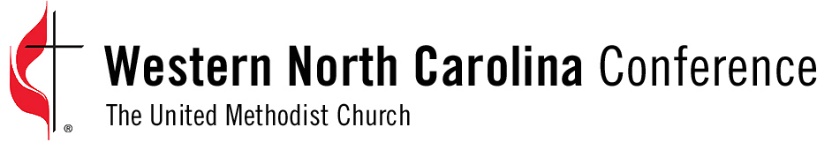 [Speaker Notes: © Copyright PresentationGo.com – The free PowerPoint template library]
Finance for Veteran & New Leadership
Resources
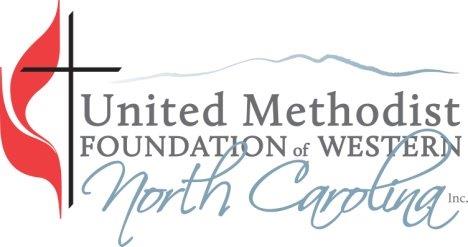 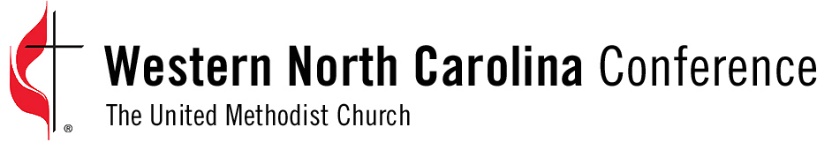 [Speaker Notes: © Copyright PresentationGo.com – The free PowerPoint template library]
Finance for Veteran & New Leadership
WNC Website:  WNCCUMC.ORG
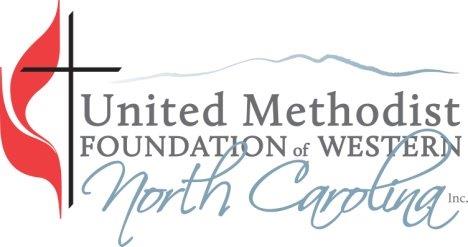 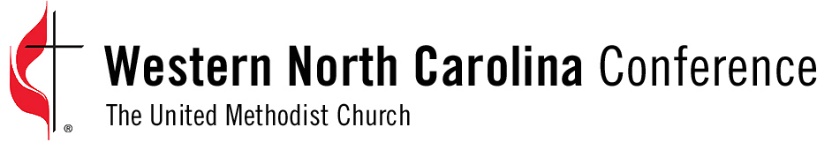 [Speaker Notes: © Copyright PresentationGo.com – The free PowerPoint template library]
Finance for Veteran & New Leadership
Resources
Treasury Services Office
704-535-2260
R. Mark King, Treasurer treasurer@wnccumc.org 
Dale Bryant, Pensions & Benefits dbryant@wnccumc.org
Carolyn Hindel, Controller chindel@wnccumc.org
Gloria Hernandez, Receipts (Apportionments) ghernandez@wnccumc.org
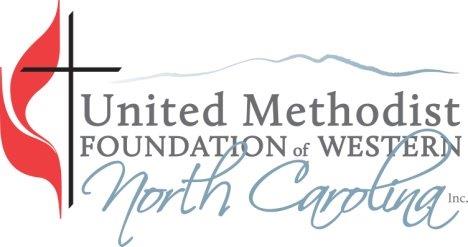 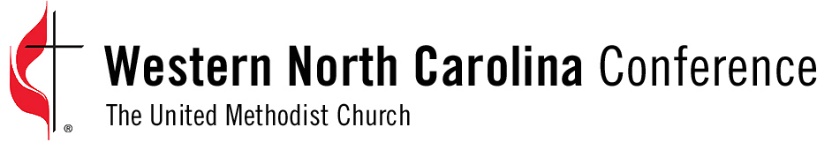 [Speaker Notes: © Copyright PresentationGo.com – The free PowerPoint template library]
Finance for Veteran & New Leadership
Resources
Websites:
www.cokesbury.com   (Guidelines for Local Congregations: Finance, other official handbooks and forms) 1-800-672-1789
www.sgaumc.org   (local church audit guide, Budget At A Glance, lots of info on Administrative Services page)
www.umc.org/gcfa   (great tax packet, 501.c.3 ruling forms)
www.wespath.org    (our General Board; information on pensions)
www.umcgiving.org   (great place to find out info on UMC missions, what your apportionments fund, etc.
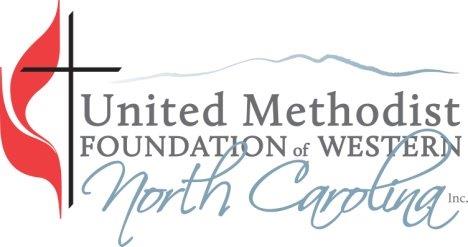 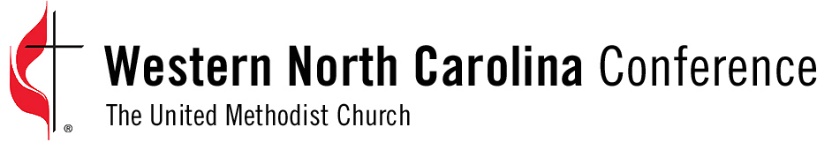 [Speaker Notes: © Copyright PresentationGo.com – The free PowerPoint template library]
Finance for Veteran & New Leadership
THANK YOU FOR YOUR SERVICE TO CHRIST AND THE CHURCH
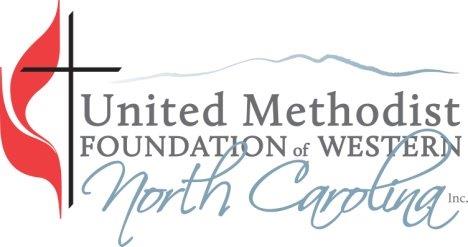 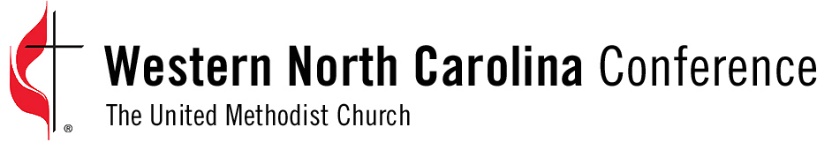 [Speaker Notes: © Copyright PresentationGo.com – The free PowerPoint template library]